TRABAJO DE ARTE 4 BÁSICO A-B
Objetivo Dibujar muestras la cerámica del arte precolombino
Profesor Jaime Letelier Ulloa
jletelier@colegiosannicolas.cl
Definición de escultura precolombina
. 
La cerámica Precolombina es toda cerámica producida por pueblos del continente americano antes de la llegada de los europeos a América.​Tiene al menos 7500 años de historia de las Américas.
Muestra de escultura precolombina
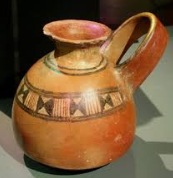 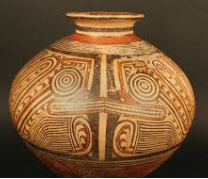 Video recomendadohttps://www.youtube.com/watch?v=CySYbNyT6hE
instrucciones de la tarea1.-Poner el cuaderno horizontalmente y escribir la fecha,el título y objetivo2-.-Ver  el power diapo 3 y el video de la diapositiva  4 y elegir una muestra se cerámica precolombina 3.-Una vez que eliges una ,lo copias o replicas en tu croquera4.-Debes usar el ancho y alto de tu hoja ,para tu dibujo5.-Pintarlo con los colores originales de cerámica  que elegiste6.-Cuando lo termines te preocupas de enviarlo a mi correo que está en la ´diapo 1